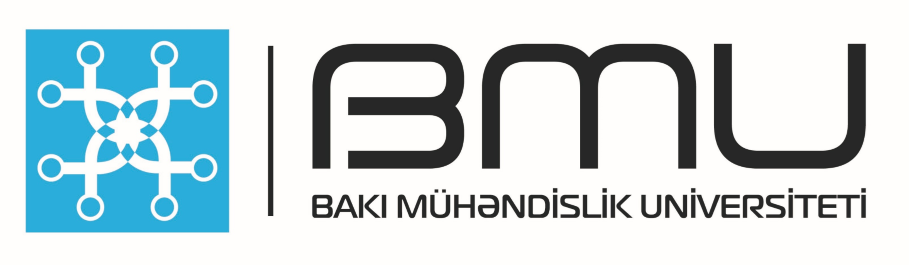 Baku Engineering University
Nargiz Nahmatova
27.11.2017
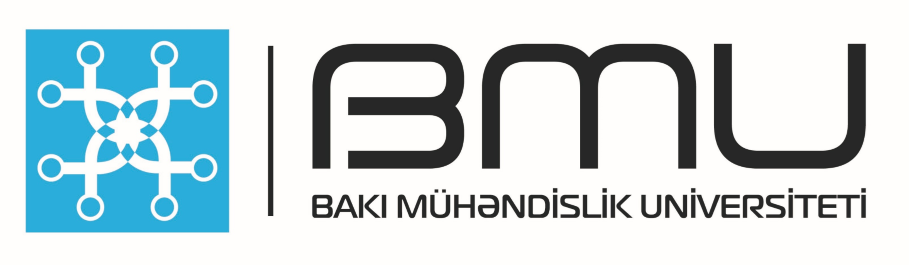 Baku Engineering University
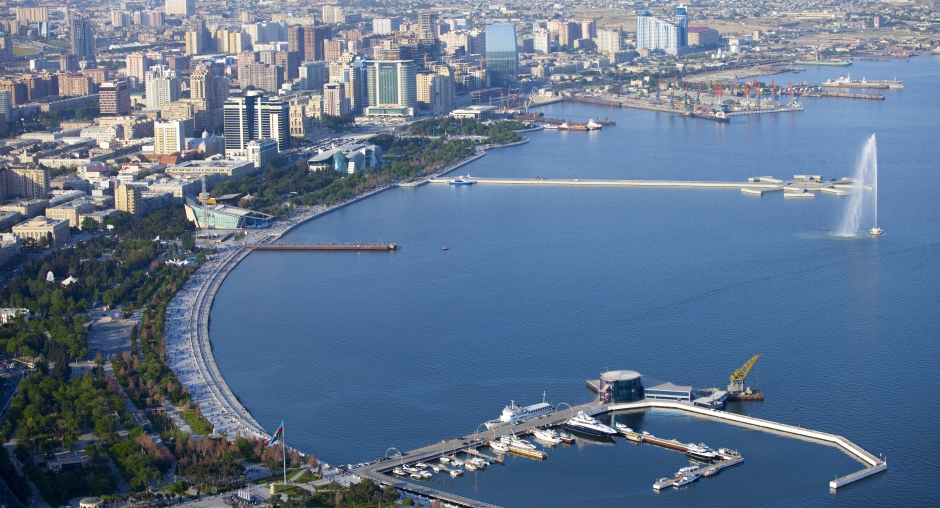 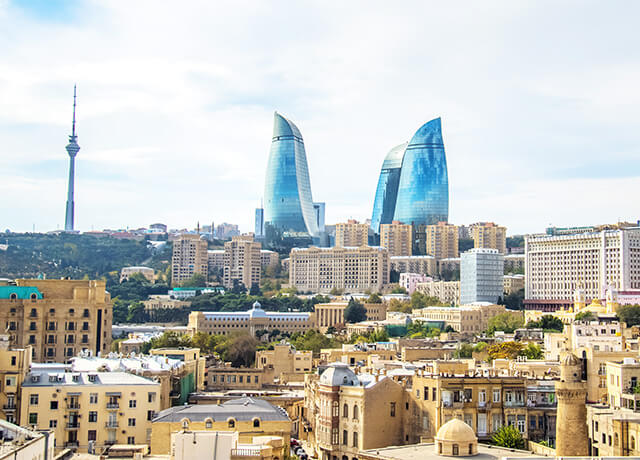 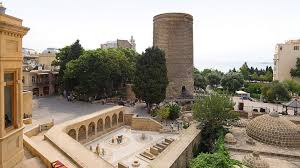 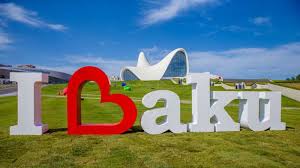 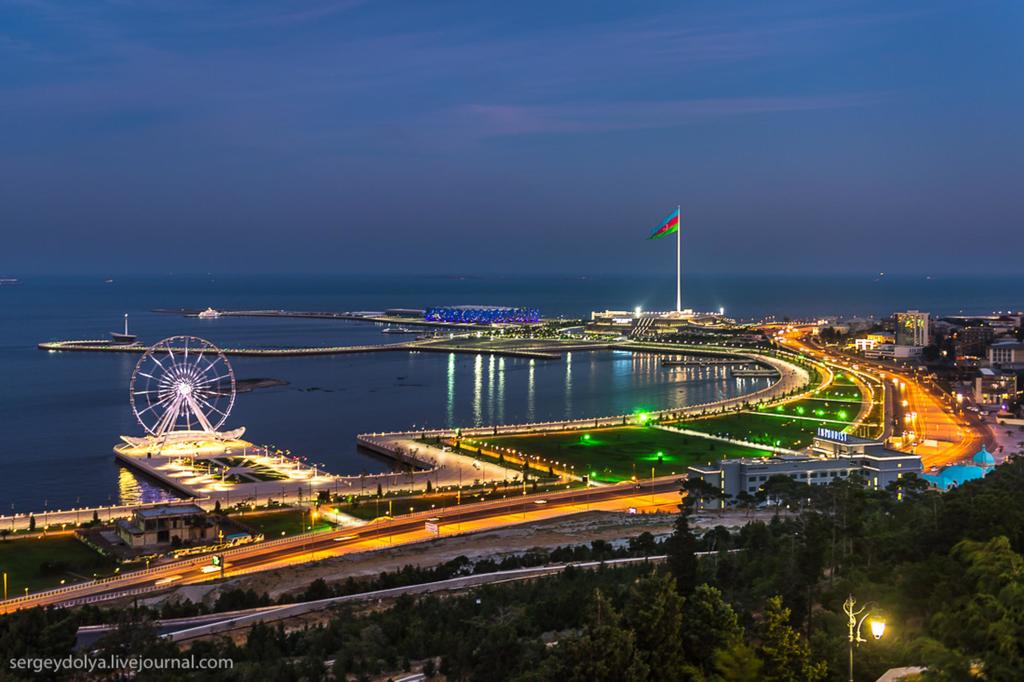 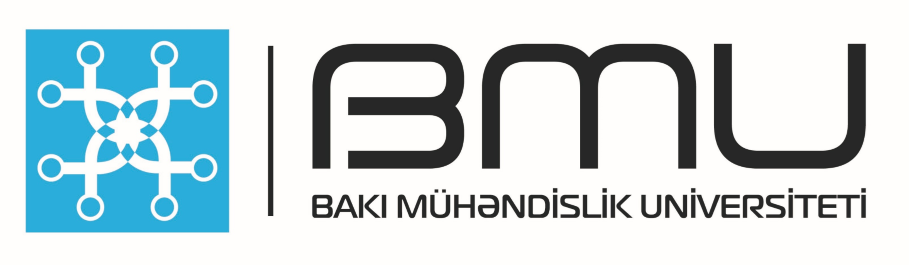 Baku Engineering University - Established in 2017 - Erasmus + (8-10 universities )- Mevlana Exchange University - bilateral relations – 20 universities
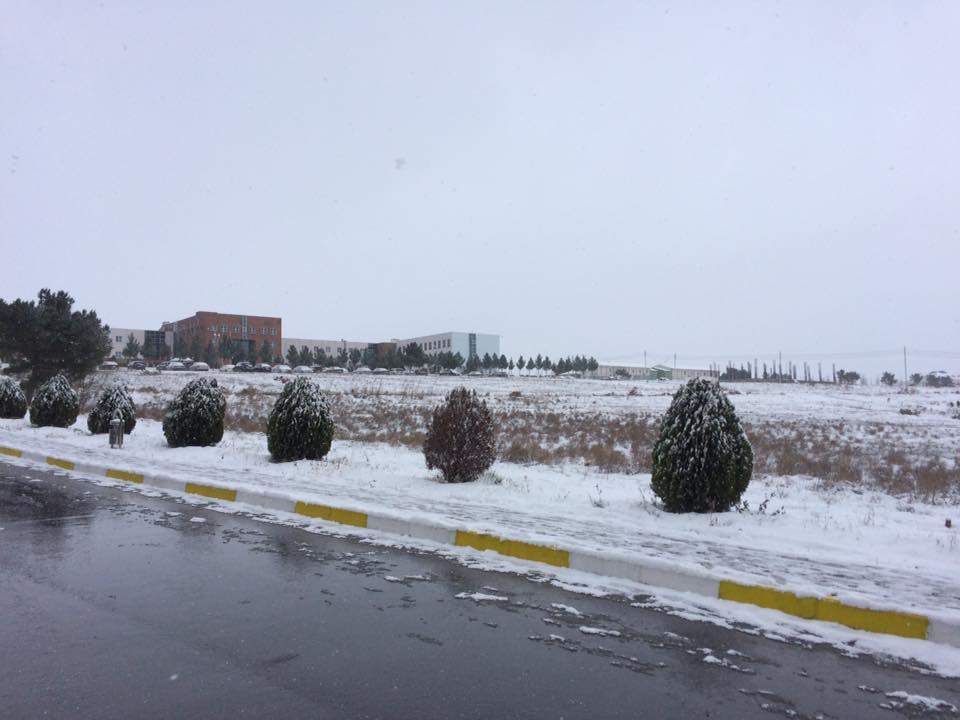 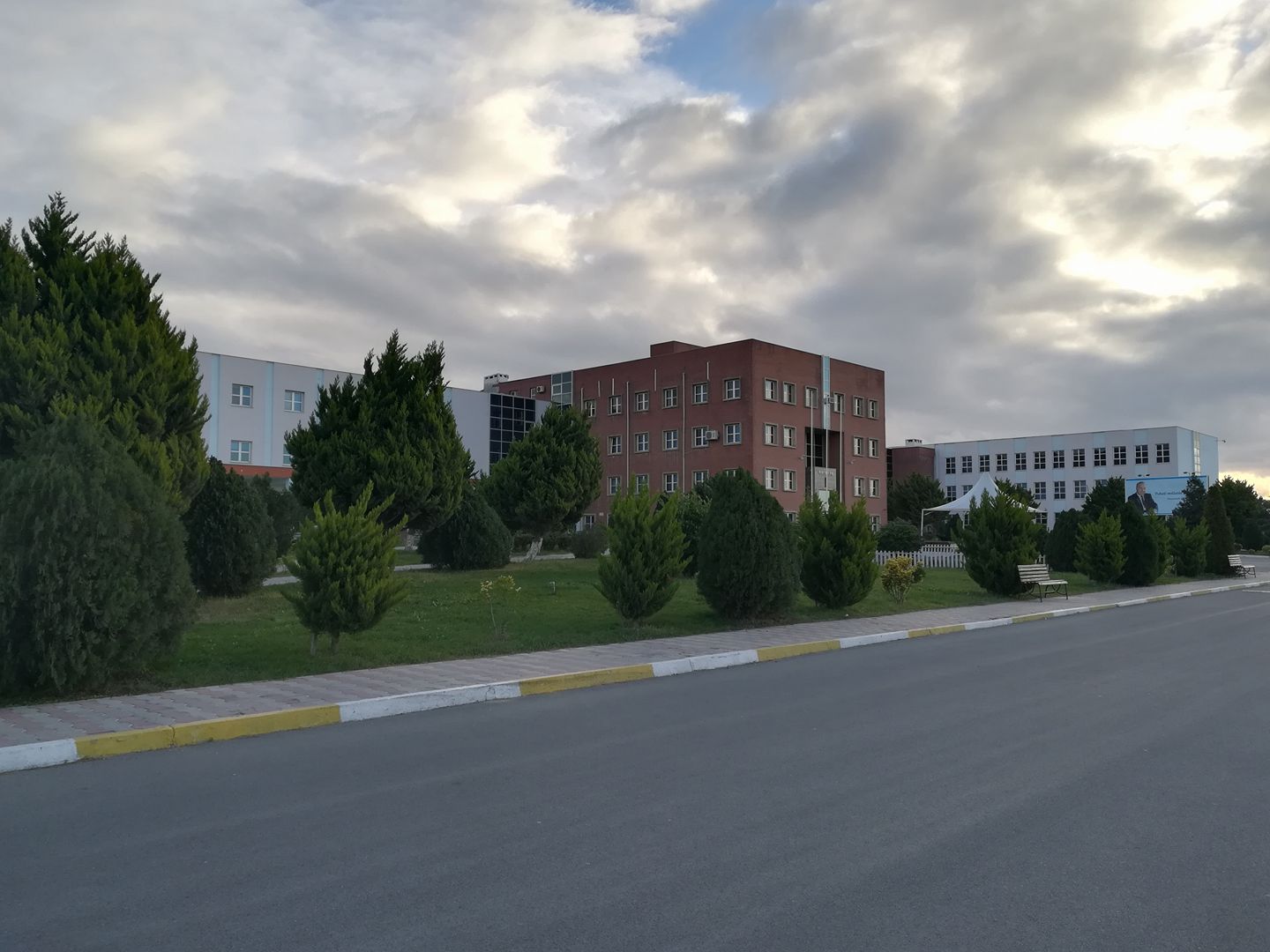 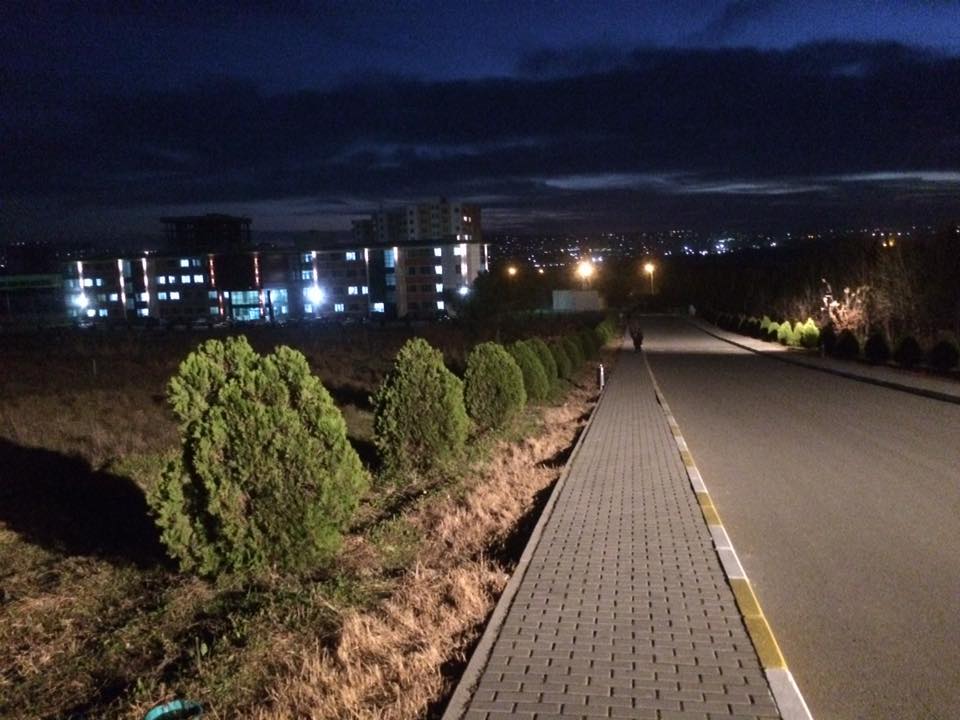 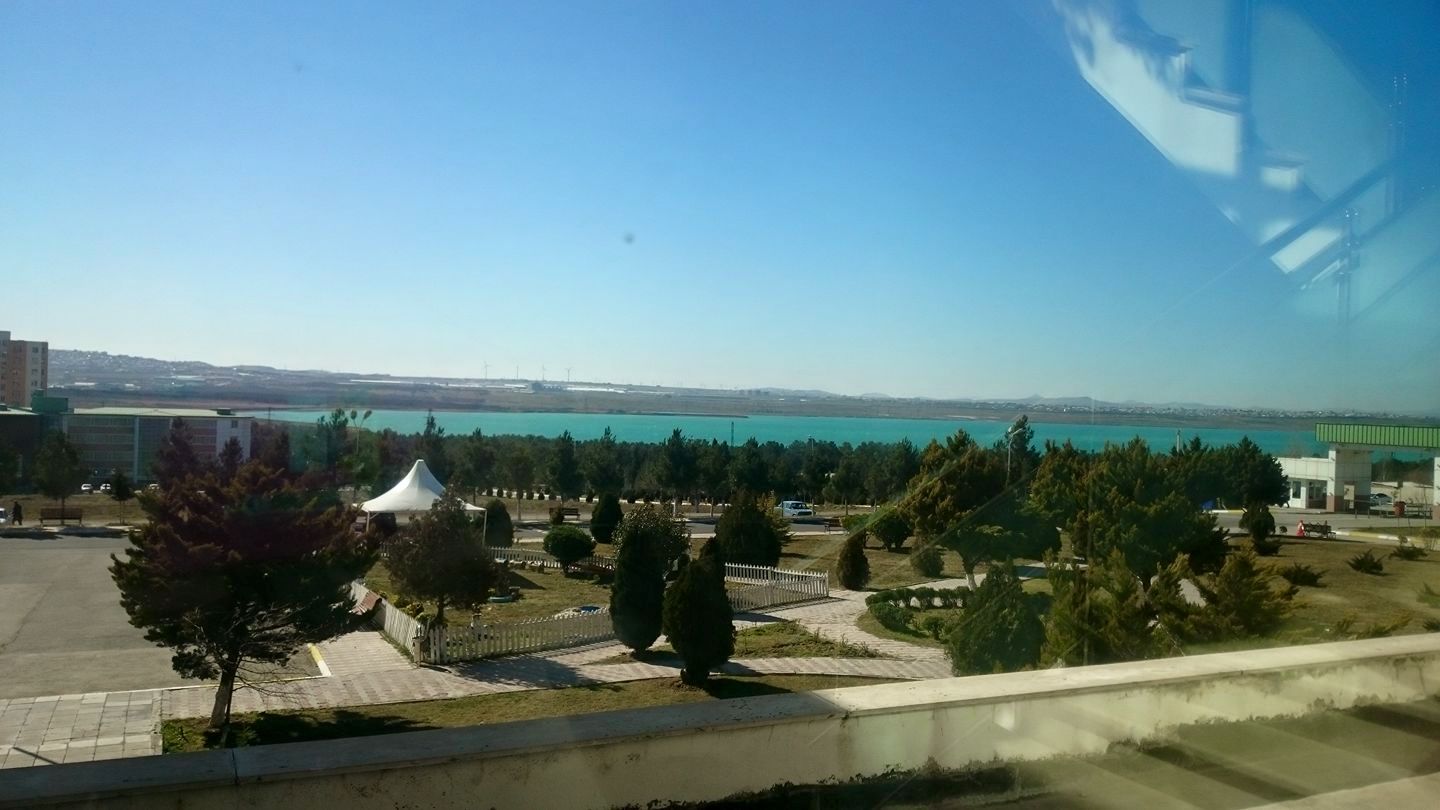 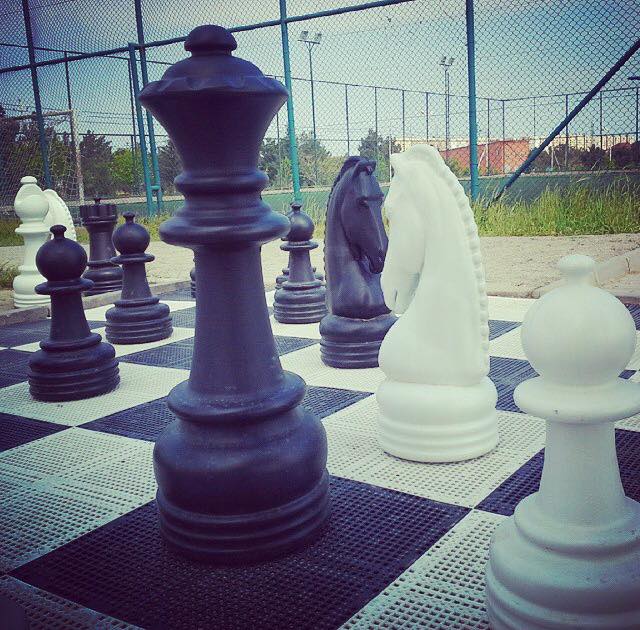 Agenda
General Information 
Credit system used at the institution
Alignment (or lack of) with the Bologna Process
Use (or lack of) ECTS
Administration structure supporting student mobility
Student mobility process
Credit transfer process
Grade conversion process
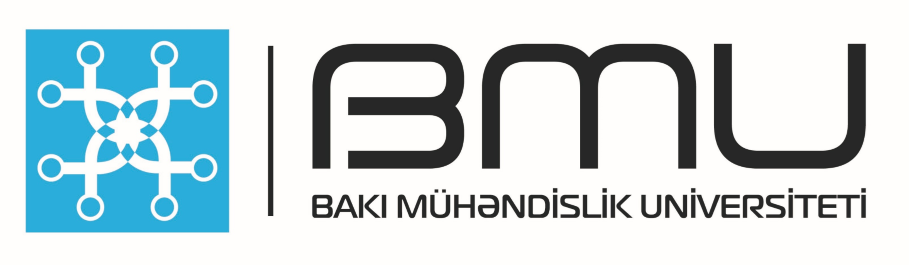 2. Credit system used at the institution
ECTS – is implemented by governmental law by Ministry of Education of AR.
 Baku Engineering University 
starting from 2017 University integrated to Bologna Process
Higher education in BEU  includes 3 levels:
1st Cycle – Bachelor 
2nd Cycle – Master 
3rd Cycle – Doctoral (PhD) 
BEU uses the procedures of the Bologna process for the students at Bachelor’s and Master’s levels.
3-rd cycle (PhD), but so far ECTS is not adopted yet
[Speaker Notes: Ects le elaqedar qanunvericilik]
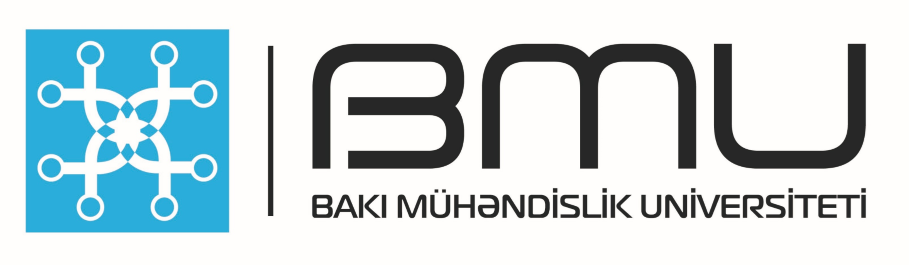 3. Alignment (or lack of) with the Bologna Process
Azerbaijan joined Bologna Process in 2005 at Bergen Summit
The state standard and program on Higher Education 
Rules, regulations, executive orders
[Speaker Notes: was accepted as a pilot university for the introduction of the Bologna credit education. However, Bologna Qualifications Framework has been fully launched in our institution  in 2015 

Three circled system]
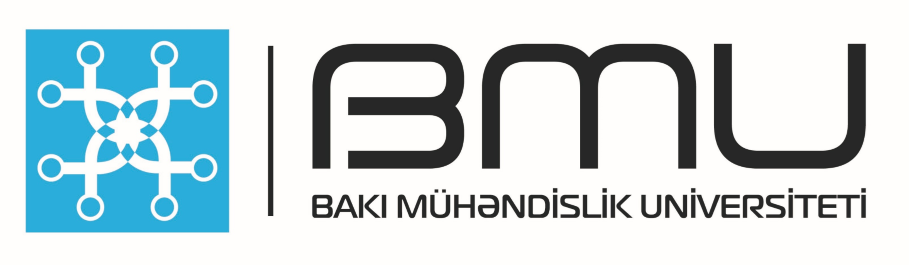 4. Credit system used at the institution
In BSc Programs
Each student has to get 240 ECTS
Each semester – 30 ECTS – for a year = 60 ECTS  
~  80 % mandatory disciplines and 20 % elective disciplines
In MSc Programs
Each student has to get 120 ECTS
Each semester – 30 ECTS
In both of programs is required 75% attendance in the each course.
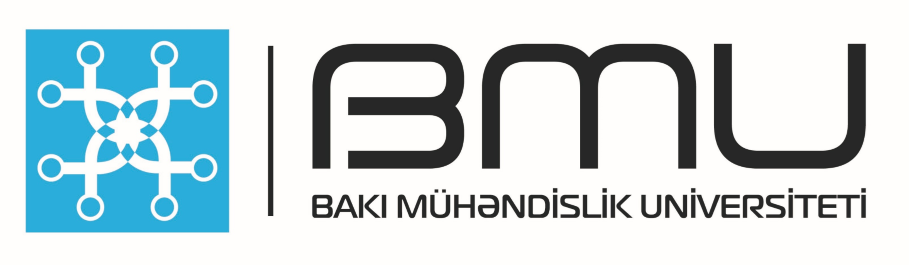 5. Administration structure supporting student mobility
International Relations office (vice dean for international relations) 
Faculty Level 
Council of department – vice head of department on education/exchange programs 
Academic advisor each class 
Student Affairs Department
[Speaker Notes: Office of Foreign Relations is responsible to manage and organize student mobility. 
Respective faculty is responsible to assist a student to prepare the learning agreement]
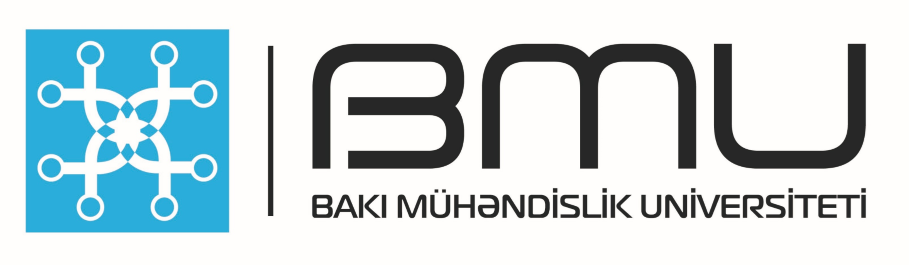 6. Student mobility process
1. Announcement to students 
By website 
By meetings
By class advisers 
2. Applying online to International relations office
Office of International Relations sets the eligibility and mobility (e.i. draft of learning agreement) requirements agreed with the host university
3. Evaluating process
Office of Foreign Relations 
evaluates applications based on criteria
[Speaker Notes: Calling for applications]
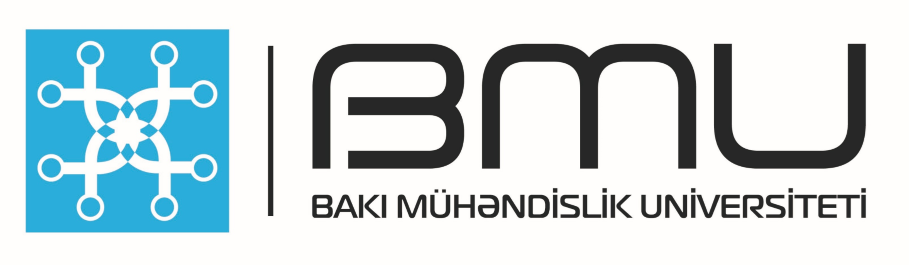 6. Student mobility process
4. Decision making process
Based on ranking, top applicants are selected to nominate at host university.
Host university selects the final candidates for mobility. 
5. Student mobility period
Office of IR, representative of department and student collaborate in the process of preparation leaning agreement 
After mobility starts, changes could be made in learning agreements. All changes should be agreed with home and host universities
ECTS recognition is confirmed in advance between a student and respective faculty to avoid any misunderstanding after student mobility
6. Evaluating process at the end of mobility
Credit recognition
[Speaker Notes: If a student pass the course which are not included in his/her program, credits are recognized in the framework of free credits]
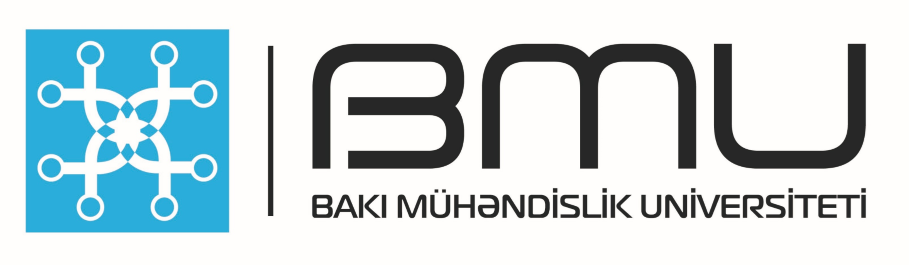 7. Credit transfer process
Standards for each field (240 ECTS): 

180 ECTS for subject area courses
30 ECTS for non-subject area courses
13 ECTS for foreign language
 30 ECTS internship and thesis work
[Speaker Notes: - Erasmus + (8-10 universities )]
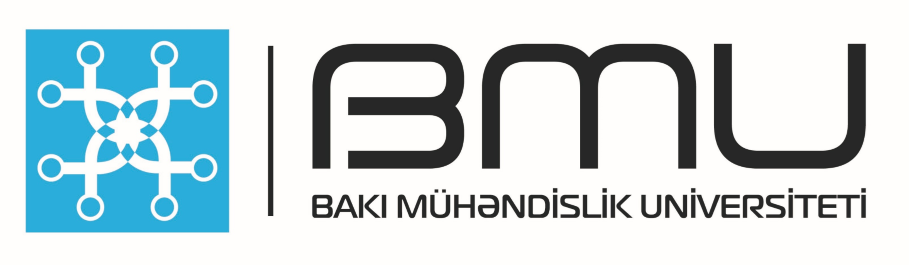 7. Credit transfer process
Duration of BSc Program – 4 years
7 semesters
15 weeks  - lectures, labs, etc.
5 weeks – exams
8-th semester 
14 weeks – internship - 21 credits 
6 weeks – Thesis- 9 credits
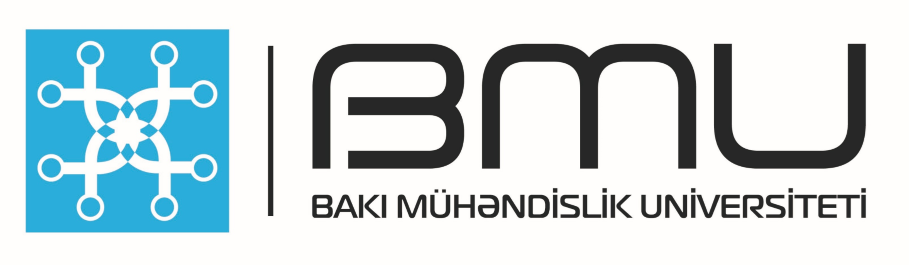 7. Credit transfer process
Duration of MSc Program – 2 years  BEFORE 2017 September 
3 Semesters for lectures, labs, etc.
Each semester – 15 weeks
5 weeks – exams
1 Semester for Internship and MSc Thesis 
Internship – 4 weeks
Duration of MSc Program – 2 years  AFTER 2017 September 
First and Second semester 15 weeks 
Third and Fourth semesters
4 + 4 weeks for practical and academic internship
12 weeks thesis writing
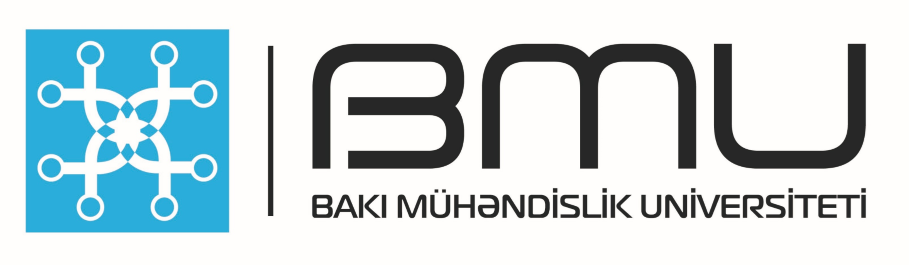 8. Grade conversion process
Department 
Student Affairs
[Speaker Notes: IN ONE SEMESTER STUDENT OBTAIN CHANCE FOR 2 MAKE UP EXAM ACCORDING TO EDUCATION LAW]
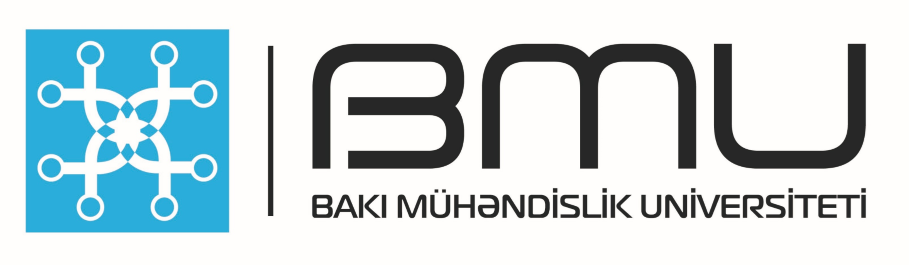 Thank you for your attention!


Sagh olun!

beu.edu.az


nnemetova@beu.edu.az
rsuleymanli@beu.edu.az